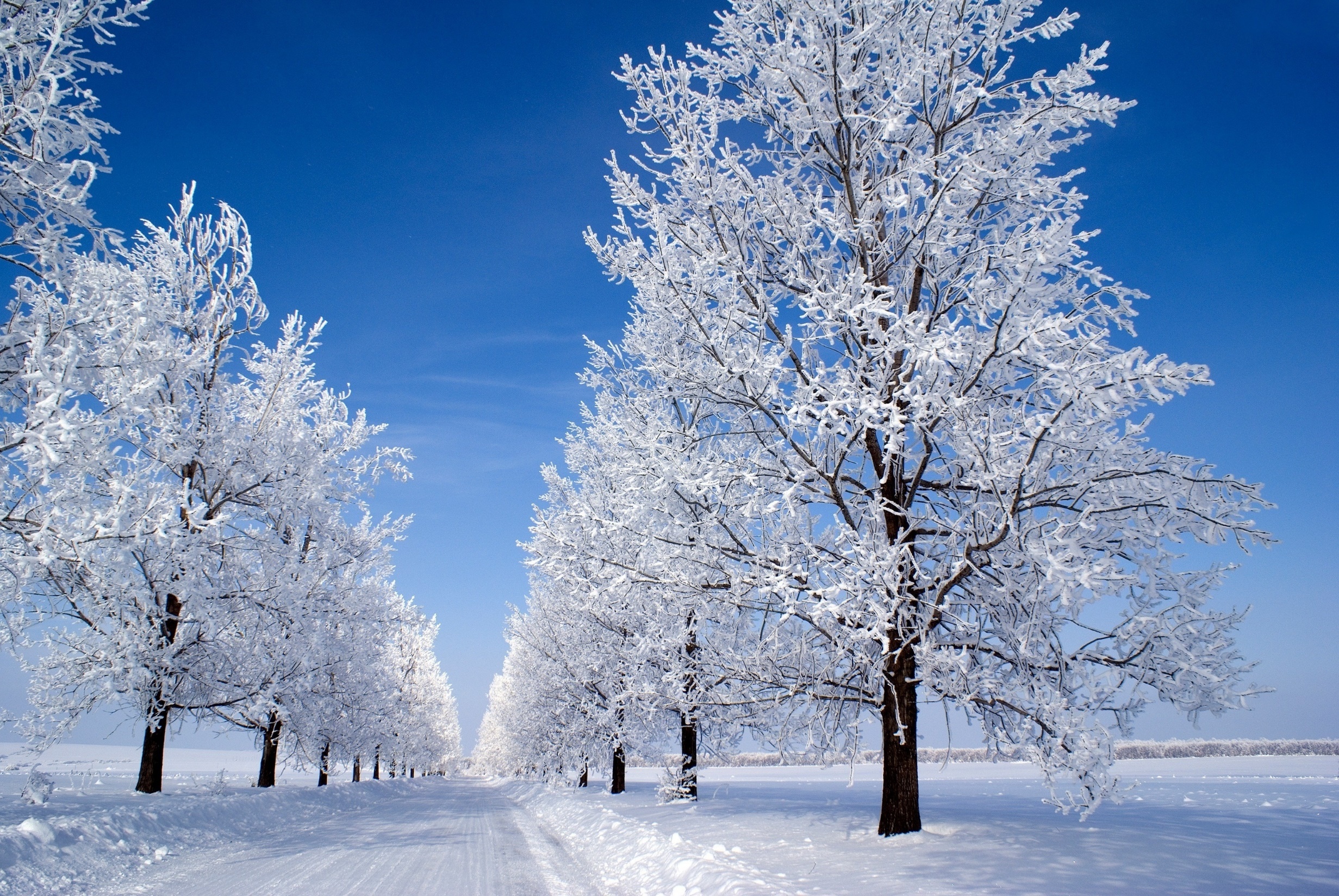 Презентация
 проекта
«Зимующие птицы»
Подготовила воспитатель 
МДОУ д/с «Тополек» Поликарпова Н.В.
Зимующие птицы
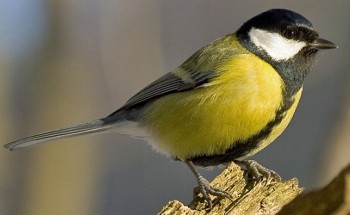 Актуальность: воспитывать интерес у детей к птицам, желание узнавать новые факты их жизни, заботиться о них, радоваться от осознания того, что делясь крохами, можно спасти птиц зимой от гибели. Дать детям элементарные знания о том, чем кормить птиц зимой.

Цель: расширять и обобщать представления детей о зимующих птицах через организацию познавательной и продуктивной деятельности.
Занятия
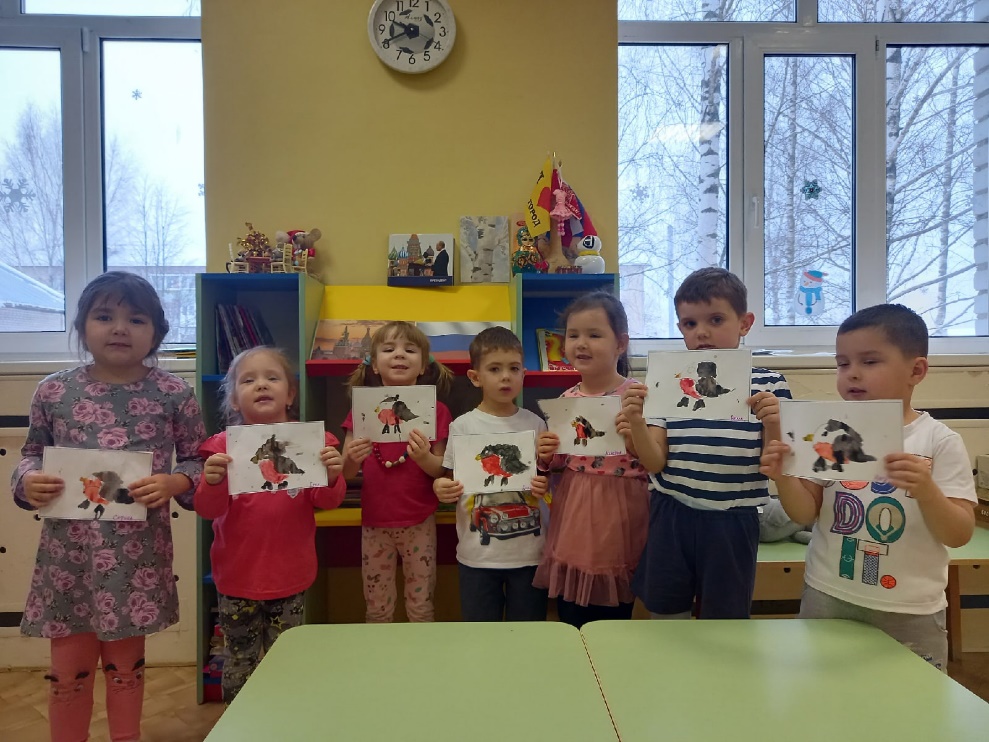 Рисование: 
«Снегири на ветке»
Рисование: 
«Красивая птичка»
Занятия
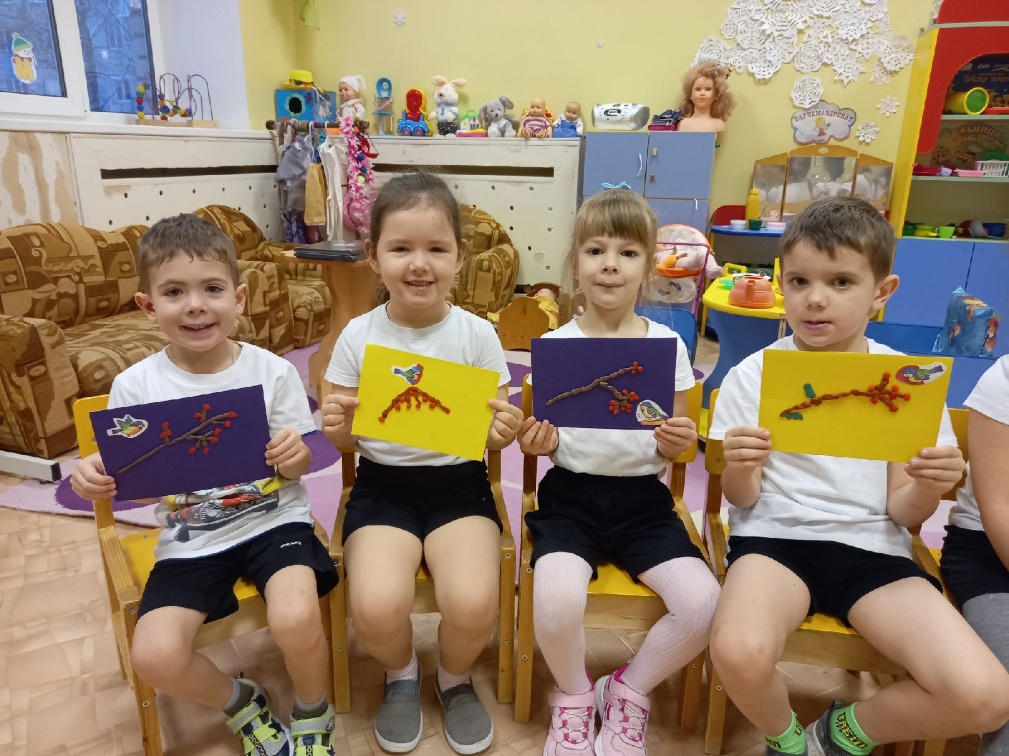 Лепка: 
«Рябина для птиц»
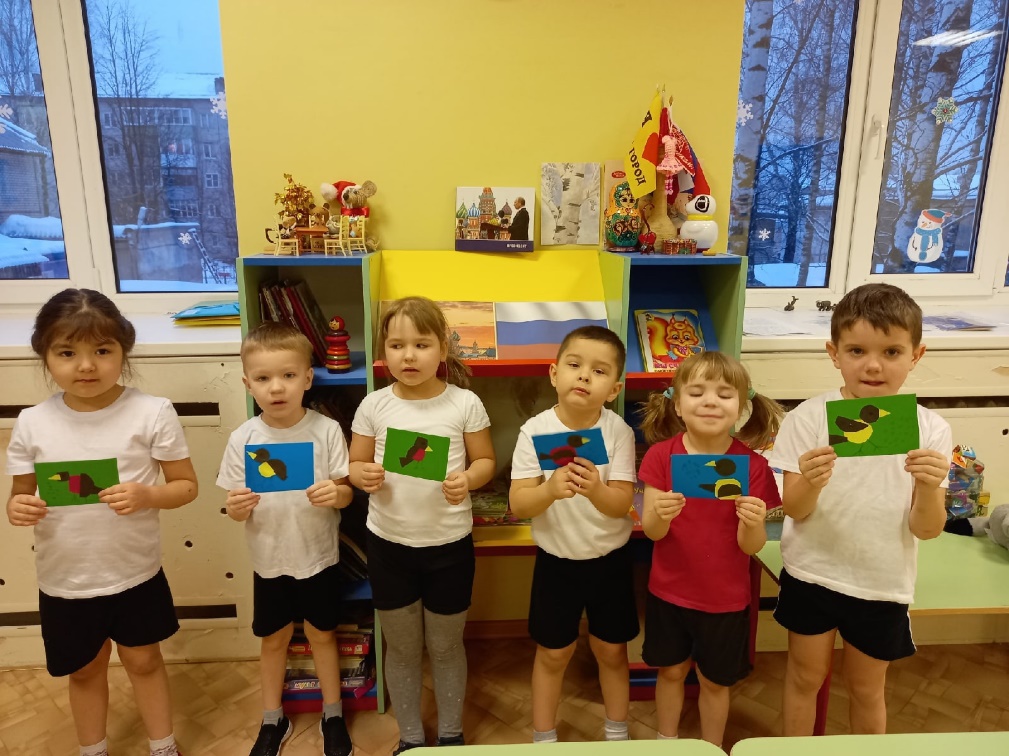 Аппликация: 
«Прилетайте в гости»
Беседы
«Как дети и родители 
заботятся о птицах зимой»
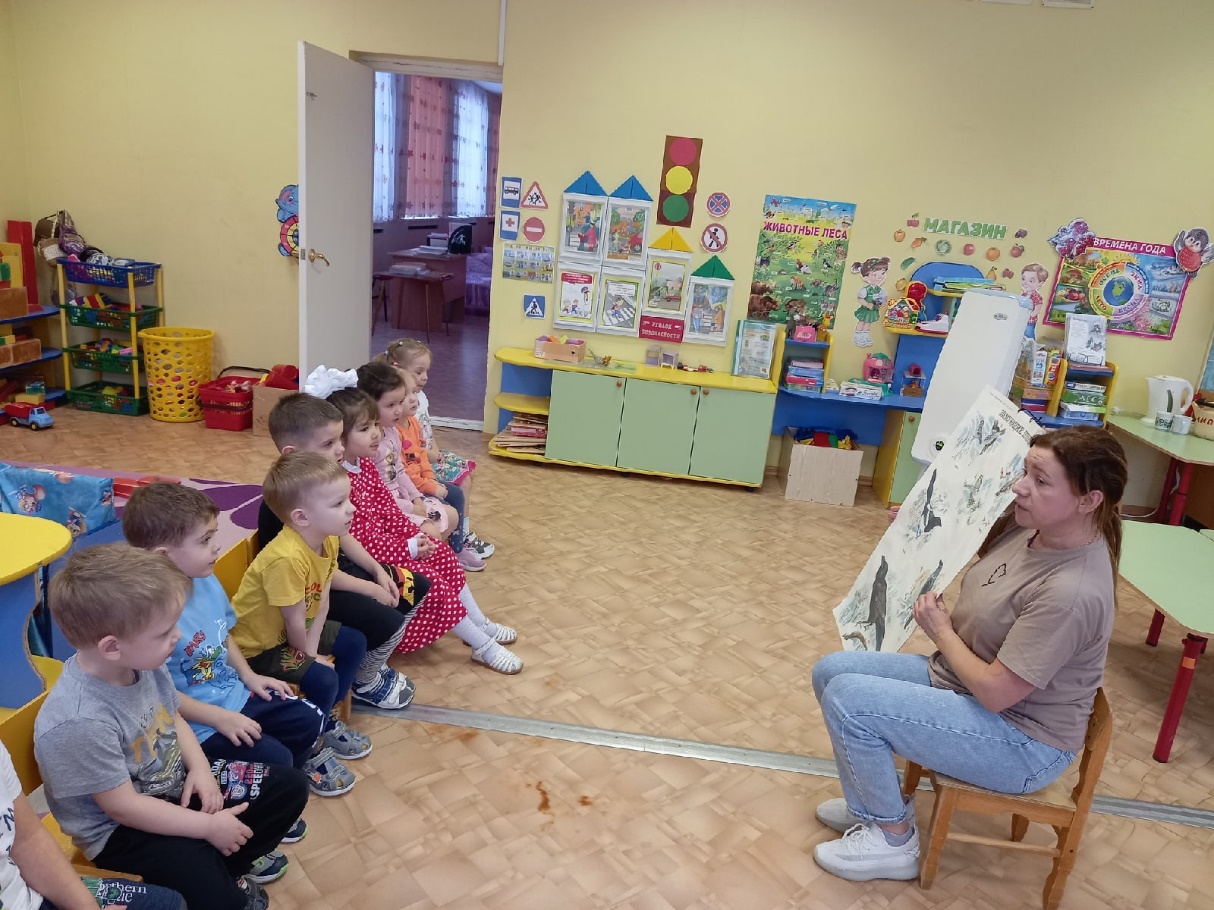 2. «Как 
зимуют птицы»
Продукт проекта
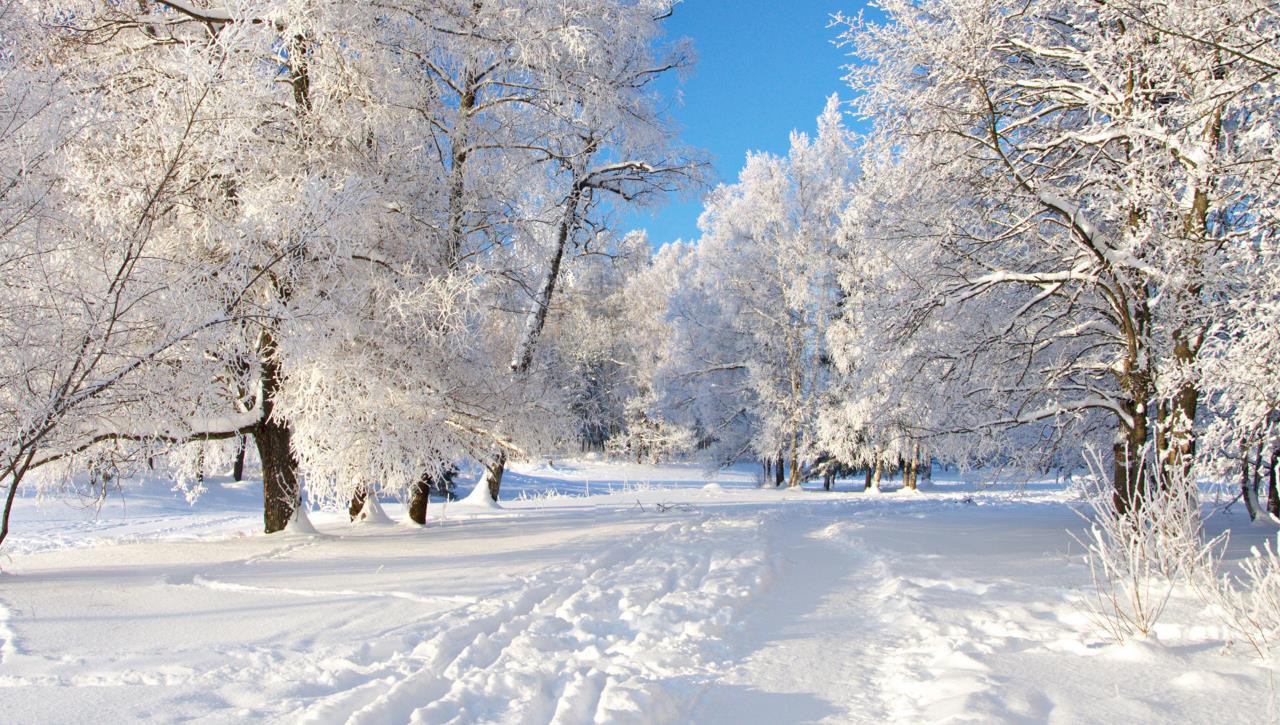 Спасибо за внимание!